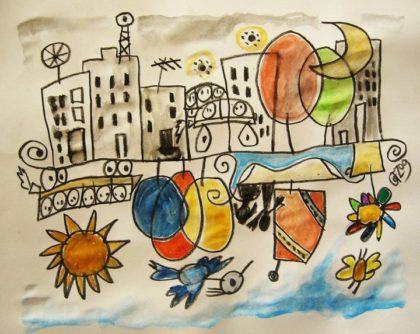 Progettazione dei servizi educativi a. a. 2020-2021
Lisa Brambilla
lisa.brambilla@unimib.it
Progettazione educativa
DAI MANUALI  ALL’ESPERIENZA SUL CAMPO… E RITORNO

APPROFONDIMENTO CON 
PROFESSIONISTE E PROFESSIONISTI DELL’EDUCAZIONE

PASSIONE, CURIOSITA’, INTELLIGENZA ALL’OPERA
TIROCINI
Quando si progetta?
  INTERVENTI SOCIOEDUCATIVI SUL TERRITORIO 
  UN SERVIZIO E I SUOI INTERVENTI 
  IL SINGOLO SOGGETTO
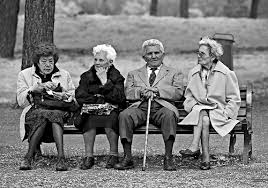 Quando si progetta?
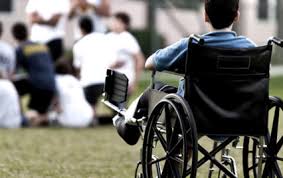 RILEVAZIONE DI UNO SCARTO 
FRA

QUELLO che c’è e quello che ci potrebbe essere

quello che c’è e quello che desidereremmo

fra quello che c’è e quello che riteniamo dovrebbe esserci
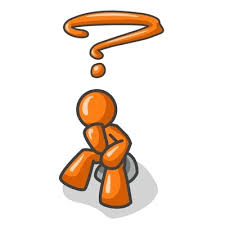 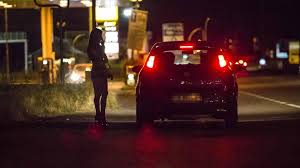 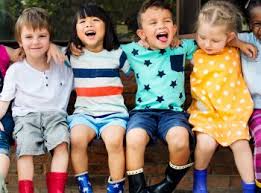 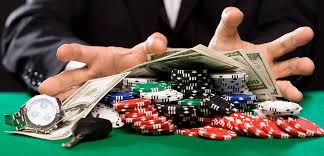 ELEMENTI DELLA PROGETTAZIONE
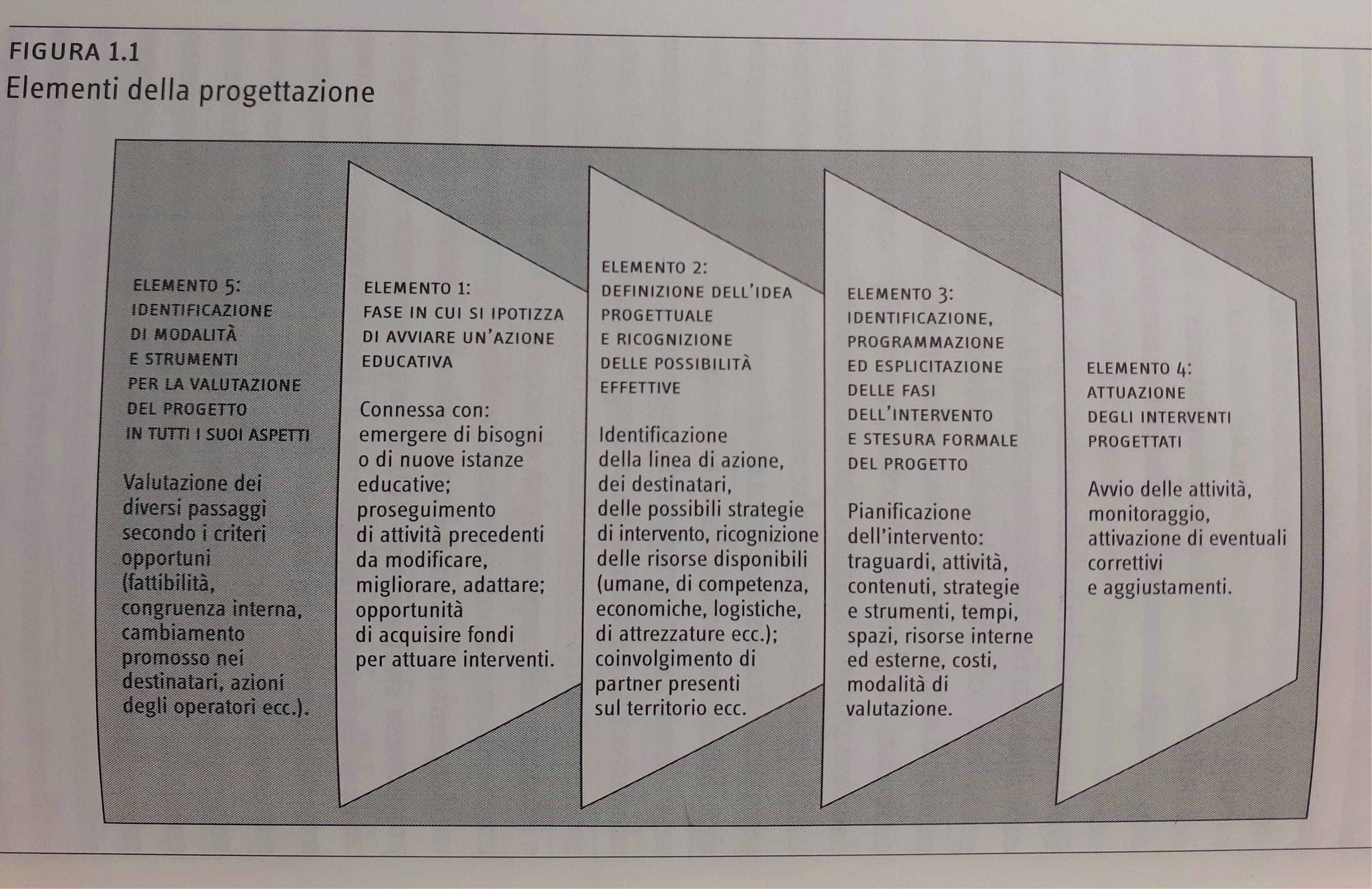 Tratto da Emanuela M. Torre, Modelli e metodi per educatori e formatori, Carocci, Roma 2019, p. 36.
A CHE SCOPO si progetta?
Non come pratica burocratica
Non come mera modalità di reperimento di fondi
Ma come strutturazione di un intervento che risponda e si confronti con 
problemi e bisogni reali
PROGETTAZIONE COME interpretazione intelligente della realtà 
(Andrea Traverso)
DIFFERENTI TENSIONI PROGETTUALI
PROMOZIONALE
PREVENTIVA
DIFFERENTI TENSIONI PROGETTUALI
RIPARATIVA
RIDUZIONE DEL DANNO
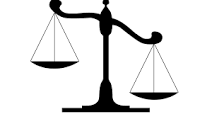 IL PROBLEMA
COME INDIVIDUARLO IN MODO 
CHIARO, CONDIVISIBILE, OSSERVABILE?
SITUAZIONE AUSPICATA/OPPORTUNA
VS SITUAZIONE ATTUALE
in un certo 
luogo/tempo, per un soggetto con determinate condizioni economiche/sociali, di genere….
UN PROBLEMA…
DISILLUSIONE
OVVIETA’
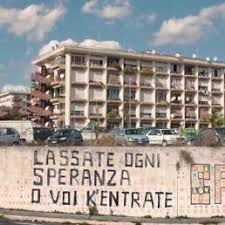 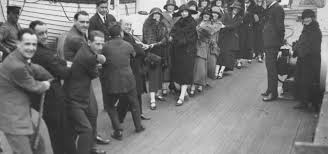 NON PER TUTTI, 
NON DA TUTTI I PUNTI DI VISTA

Dall’utenza, alla cittadinanza, 
alle istituzioni (o parte di esse), 
a gruppi portatori di altri
 «interessi»
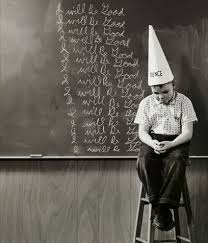 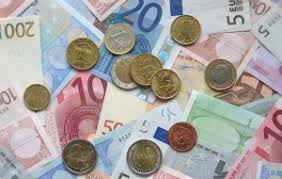 CRIMINALITA’
«MERITOCRAZIA»
Un’utile distinzione
PROBLEMA      BISOGNO        DOMANDA
=
ESIGENZA E PERCEZIONE SOGGETTIVA
=
AUMENTARE IL LIVELLO DI BENESSERE
=
RIDURRE IL LIVELLO DI MALESSERE
Un’utile distinzione
PROBLEMA      BISOGNO        DOMANDA
=
RICHIESTA DI INTERVENTO
CONSAPEVOLEZZA E COGNIZIONE DELLA PROBLEMATICITà

UN BISOGNO CHE NON RIESCE A TRADURSI IN DOMANDA

UNA DOMANDA CHE NON CORRISPONDE AL PROBLEMA
ULTERIORI COMPLESSITà
Dalla teoria alla prassi
Circolarità teoria prassi
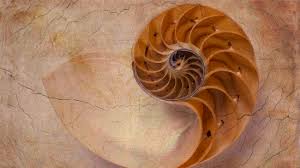 Confronto e scambio con altri 

Confronto e scambio di pratiche

Aggiornamento dal campo

Supporto allo studio e alla consapevolezza dei propri modelli e del proprio sguardo
Analisi del problema/bisognostrumenti
TERRITORI              SOGGETTI                  GRUPPI
INTERVISTE 
COLLOQUI
RACCOLTA DOCUMENTAZIONE
MAPPATURA
Delimitazione del territorio
Definizione del target 
Ricerca dati esistenti
Predisposizione strumenti di indagine
Individuare testimoni privilegiati 
Rilevazione e analisi dei dati
DAL PROBLEMA… ALLE FINALITà E OBIETTIVI
DIREZIONE CHE GUIDA IL PROGETTO
FINALITà
INDIRIZZI CHE ORIENTANO ALL’AZIONE
OBIETTIVI
GLI OBIETTIVI
SEMPLICI 
MISURABILI
AUSPICABILI
REALISTICI
COLLOCABILI NEL TEMPO
INDIRIZZI CHE ORIENTANO ALL’AZIONE
OBIETTIVI
S.M.A.R.T.
GLI OBIETTIVI
SOTTO-OBIETTIVI
MIGLIORE COMPRENSIONE:
Dell’obiettivo più generale Dei percorsi e della loro declinazione
Degli oggetti/processi da osservare per valutarne l’effettivo o meno raggiungimento di obiettivi e finalità
SOTTO-OBIETTIVI
OBIETTIVI
SOTTO-OBIETTIVI
Elementi quantitativi che aiutano a misurare gli obiettivi esplicitando lo standard di riferimento
INDICATORI
in ambito educativo NON TUTTO è CONTROLLABILE E VERIFICABILE E VALUTABILE…
e tuttavia questo non può costituire un alibi per gli educatori e le educatrici. 
Non ci si può infatti esimere dal dover presentare a sé e agli altri verso cosa e dove tende il progetto, a cosa mira, come e di cosa si compone il processo educativo promosso